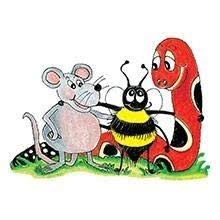 Jolly Grammar
5b-10
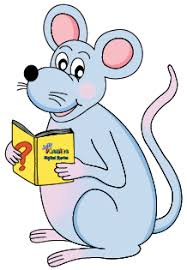 Spelling Test 23
prize
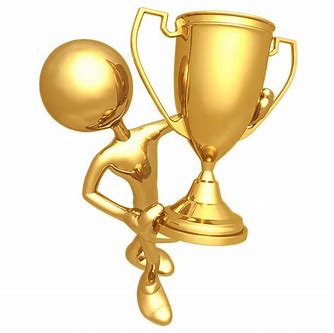 prize
 capsize
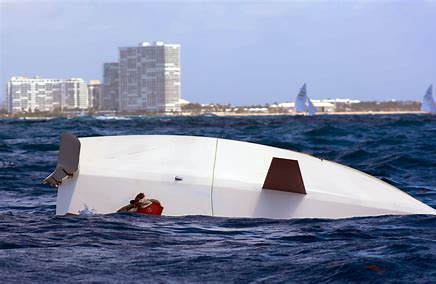 prize
 capsize
 arise
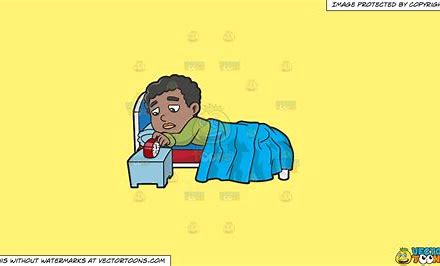 prize
 capsize
 arise
 devise
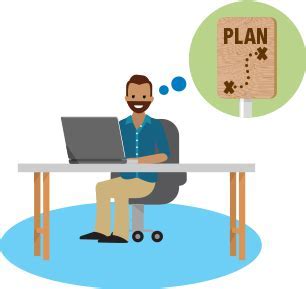 prize
 capsize
 arise
 devise
 advise
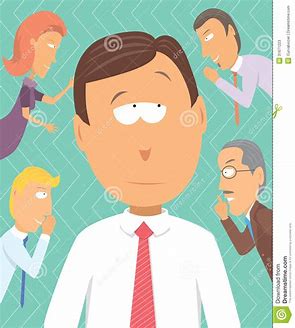 prize
 capsize
 arise
 devise
 advise
 revise
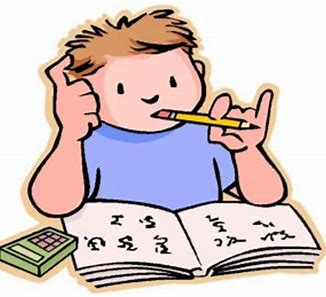 prize
 capsize
 arise
 devise
 advise
 revise
 advertise
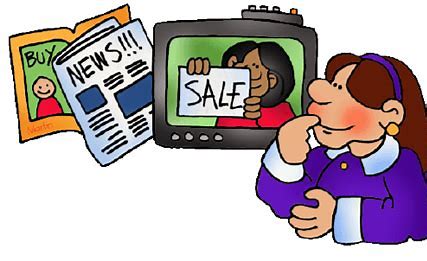 prize
 capsize
 arise
 devise
 advise
 revise
 advertise
 comprise
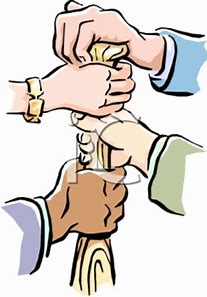 prize
 capsize
 arise
 devise
 advise
 revise
 advertise
 comprise
 despise
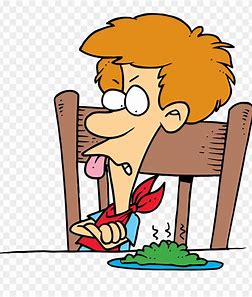 10. disguise
prize
 capsize
 arise
 devise
 advise
 revise
 advertise
 comprise
 despise
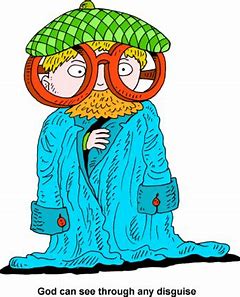 10. disguise
11. improvise
prize
 capsize
 arise
 devise
 advise
 revise
 advertise
 comprise
 despise
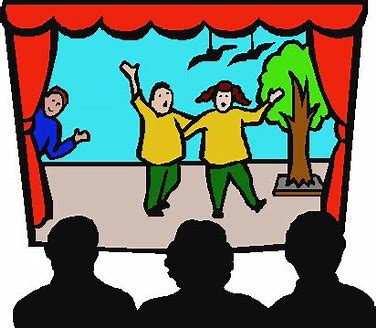 10. disguise
11. improvise
12. surmise
prize
 capsize
 arise
 devise
 advise
 revise
 advertise
 comprise
 despise
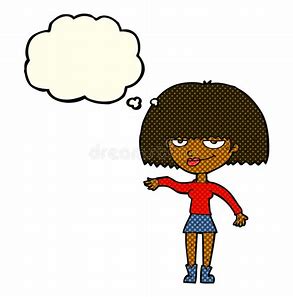 10. disguise
11. improvise
12. surmise
13. surprise
prize
 capsize
 arise
 devise
 advise
 revise
 advertise
 comprise
 despise
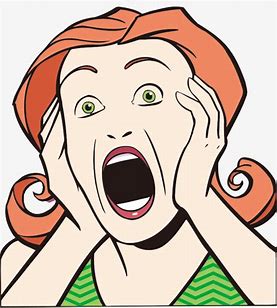 10. disguise
11. improvise
12. surmise
13. surprise
14. televise
prize
 capsize
 arise
 devise
 advise
 revise
 advertise
 comprise
 despise
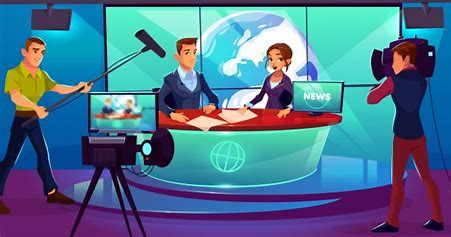 10. disguise
11. improvise
12. surmise
13. surprise
14. televise
15. exercise
prize
 capsize
 arise
 devise
 advise
 revise
 advertise
 comprise
 despise
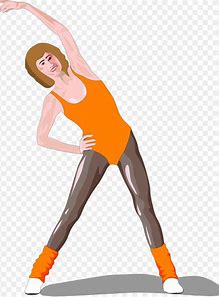 10. disguise
11. improvise
12. surmise
13. surprise
14. televise
15. exercise
16. compromise
prize
 capsize
 arise
 devise
 advise
 revise
 advertise
 comprise
 despise
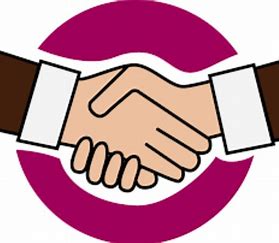 10. disguise
11. improvise
12. surmise
13. surprise
14. televise
15. exercise
16. compromise
17. enfranchise
prize
 capsize
 arise
 devise
 advise
 revise
 advertise
 comprise
 despise
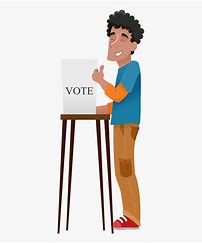 10. disguise
11. improvise
12. surmise
13. surprise
14. televise
15. exercise
16. compromise
17. enfranchise
18. disenfranchise
prize
 capsize
 arise
 devise
 advise
 revise
 advertise
 comprise
 despise
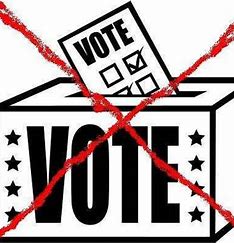 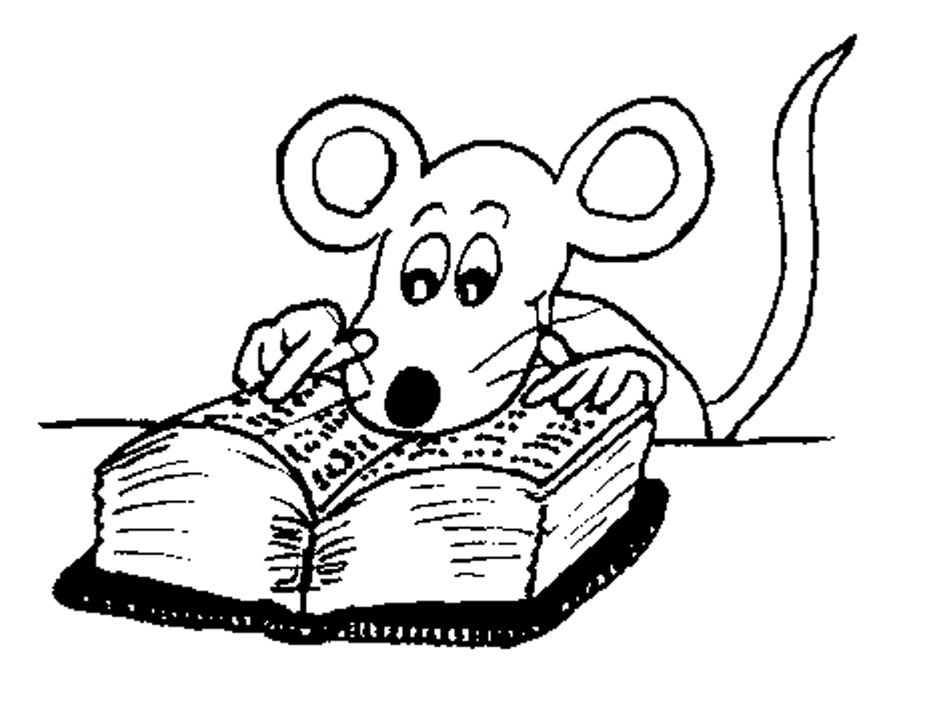 Let’s Review
Adjectives.
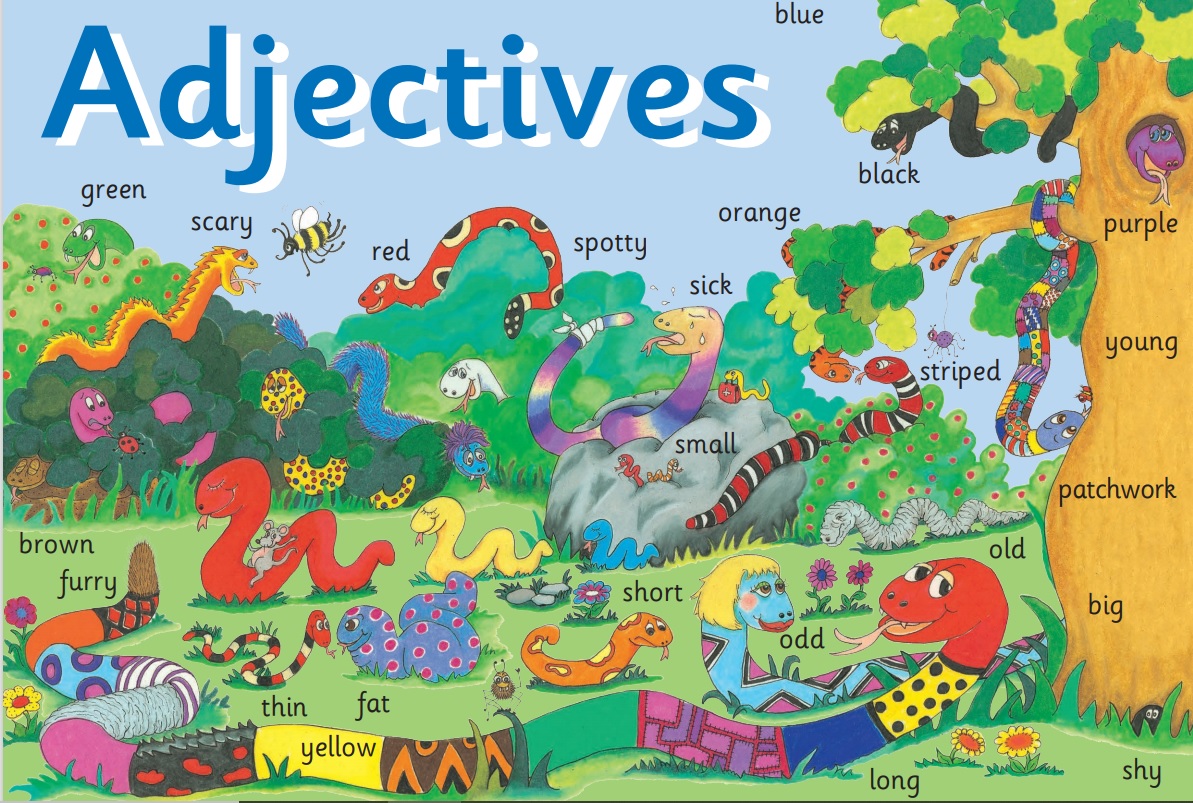 The car is blue.
She is happy.

I fed my cat.
We put up our umbrellas.

He is taller than his brother.
the little old Chinese lady
the little old Chinese lady


the Chinese old little lady
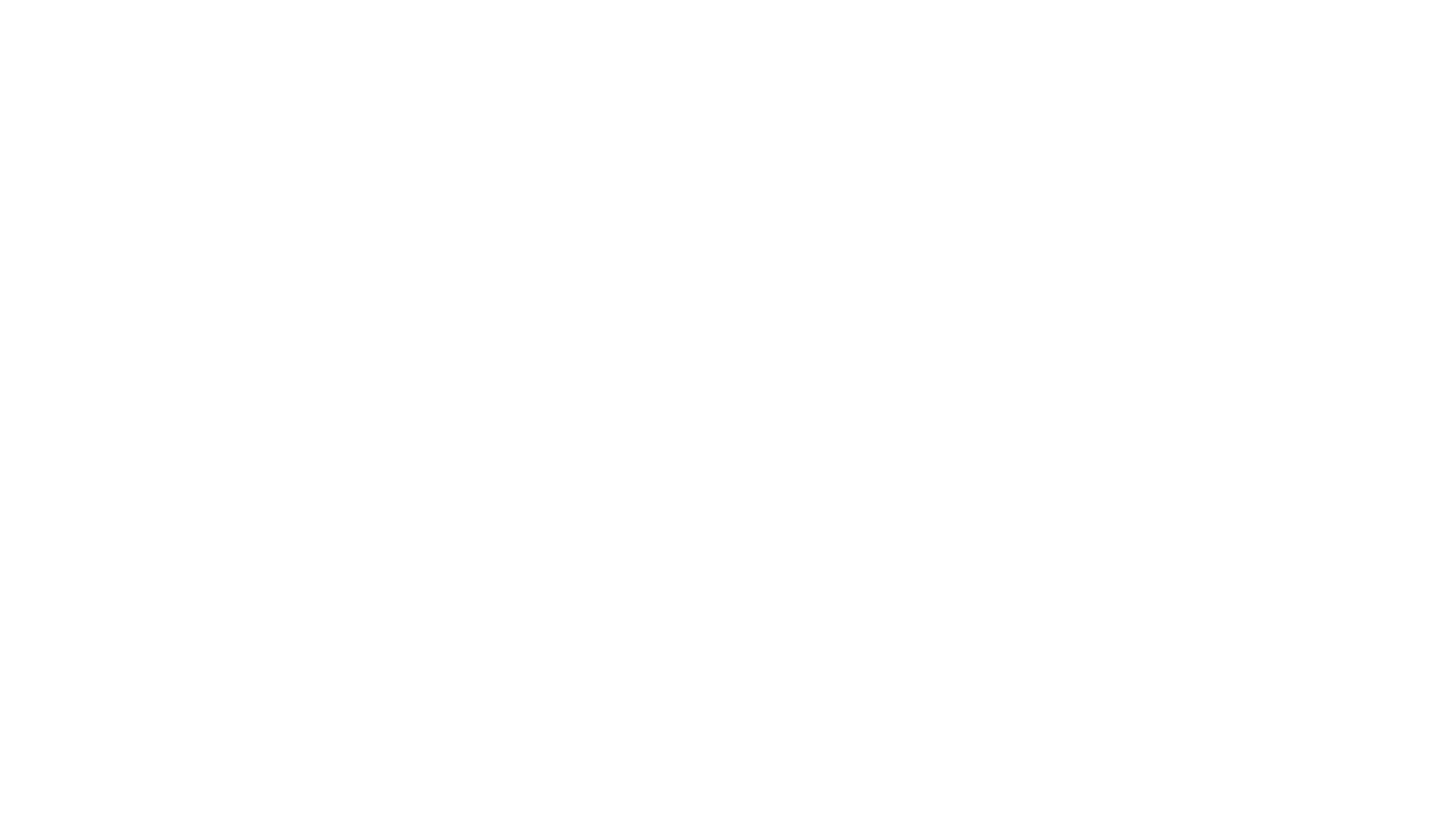 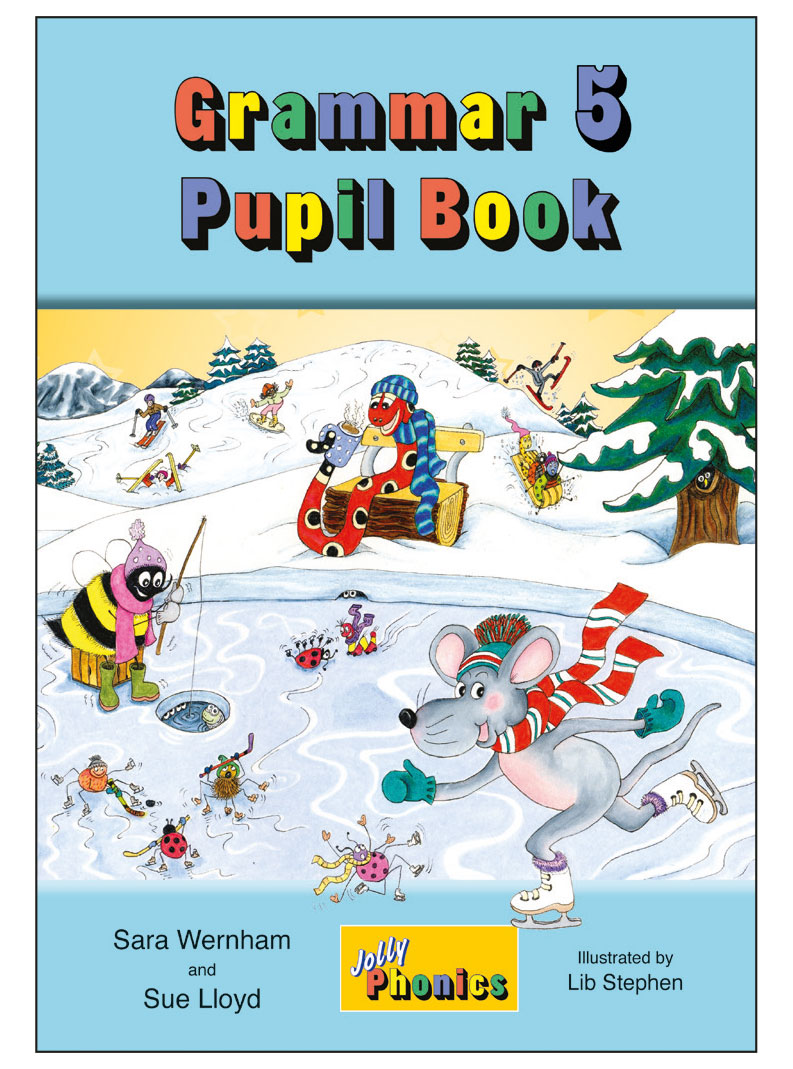 Activity Page

The order of 
Adjectives (1)
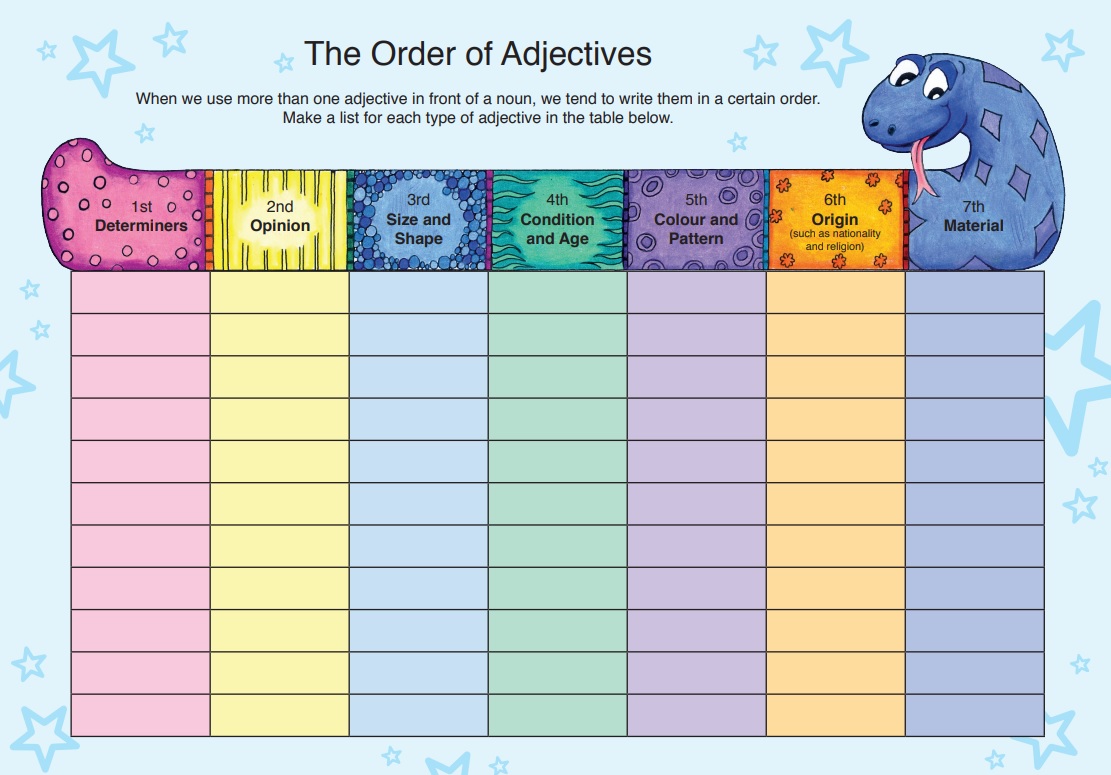 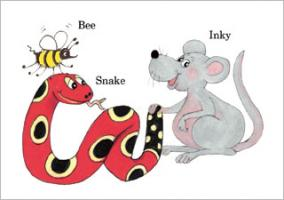 See you
 next time!